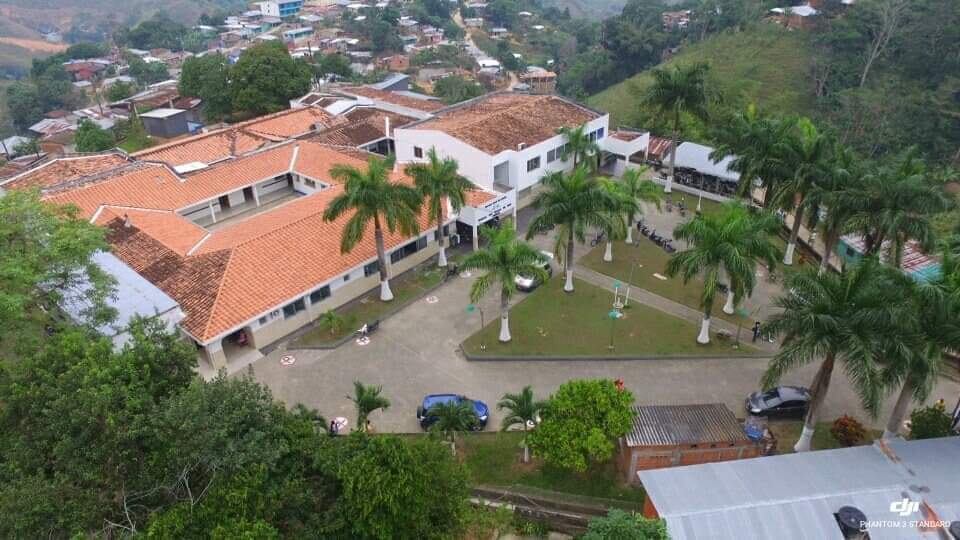 RESULTADOS 
ENCUESTAS DE SATISFACCION 
AL USUARIO
II TRIMESTRE 2023
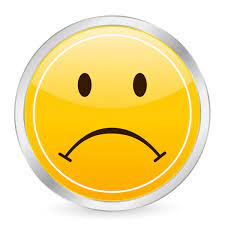 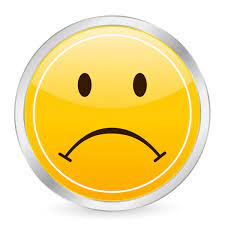 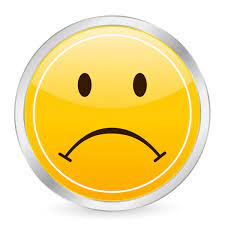 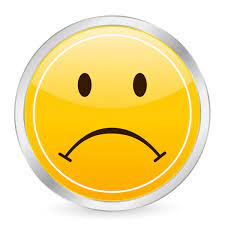 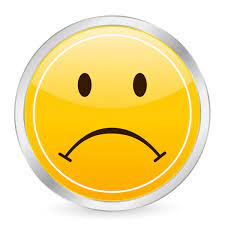 CONDICIONES DE PRIVACIDAD
I TRIM
II TRIM
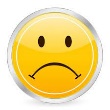 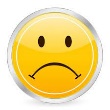 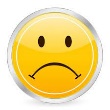 RESULTADOS DE SATISFACCION POR AREA
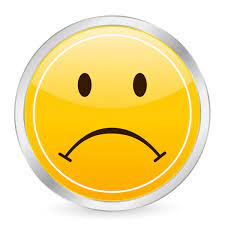 3
6
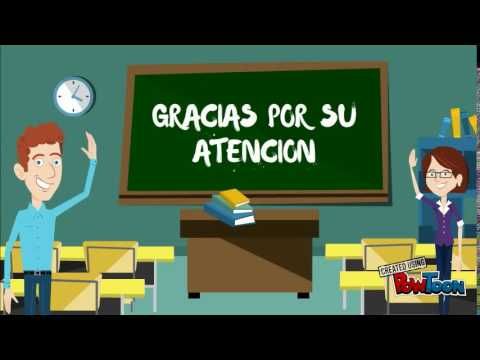 Mónica Morales Lujan (Técnica SIAU)
ESE Hospital san Vicente de Paul